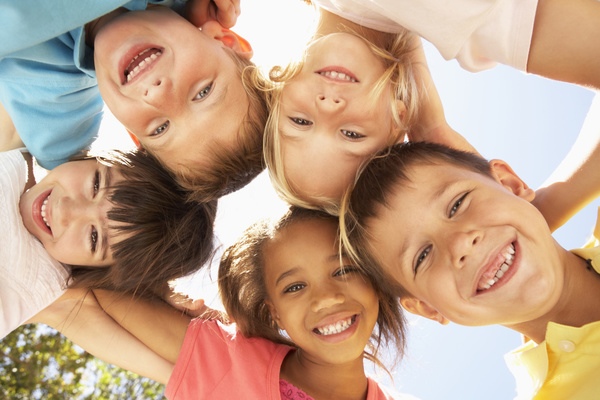 INSURE YOUR FUTURE
[Speaker Notes: https://freedesignfile.com/272380-happy-children-in-a-circle-hd-picture/]
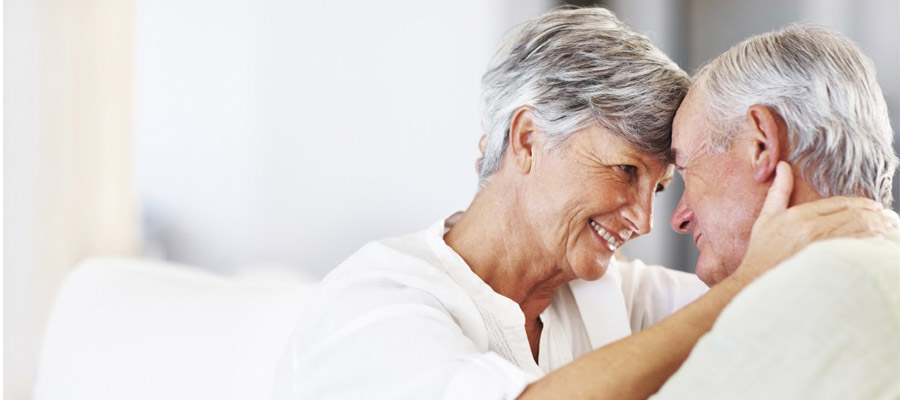 INSURE YOUR LIFE
GOODLIFE INSURANCE COMPANY
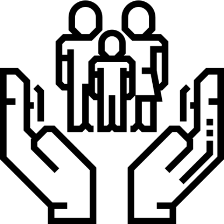 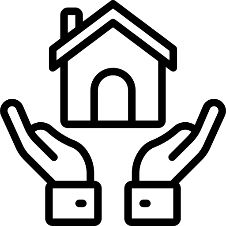 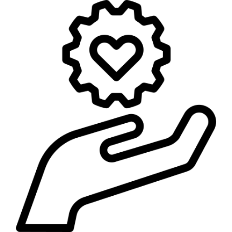 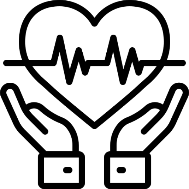 LIFE
TRAVEL
HOUSE
HEALTH
SAVE UP TO 30% 
WHEN YOU BUY ONLINE.
SAVE UP TO 10% 
WHEN YOU BUY ONLINE.
SAVE UP TO 50% 
WHEN YOU BUY ONLINE.
SAVE UP TO 50% 
WHEN YOU BUY ONLINE.
A health insurance policy covers the cost of medical expenses.
A house insurance policy covers house damages.
A life insurance policy is an insurance contract
A  travel insurance policy covers an expected events.
[Speaker Notes: https://picswe.net/pics/elderly-people-dating-03.html]
INSURANCE SERVICES
GOODLIFE INSURANCE COMPANY
HOME & PROPERTY
LIFE INSURANCE
HEALTH INSURANCE
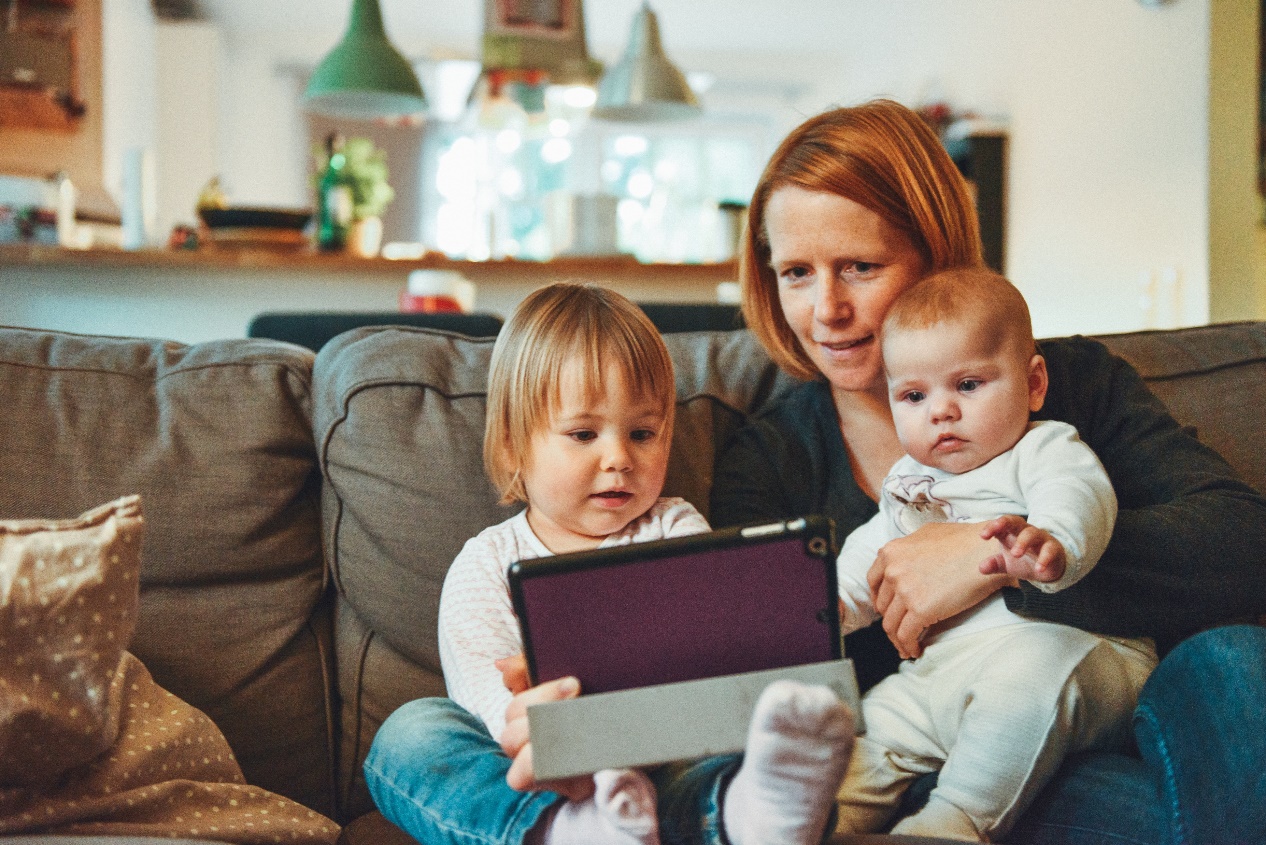 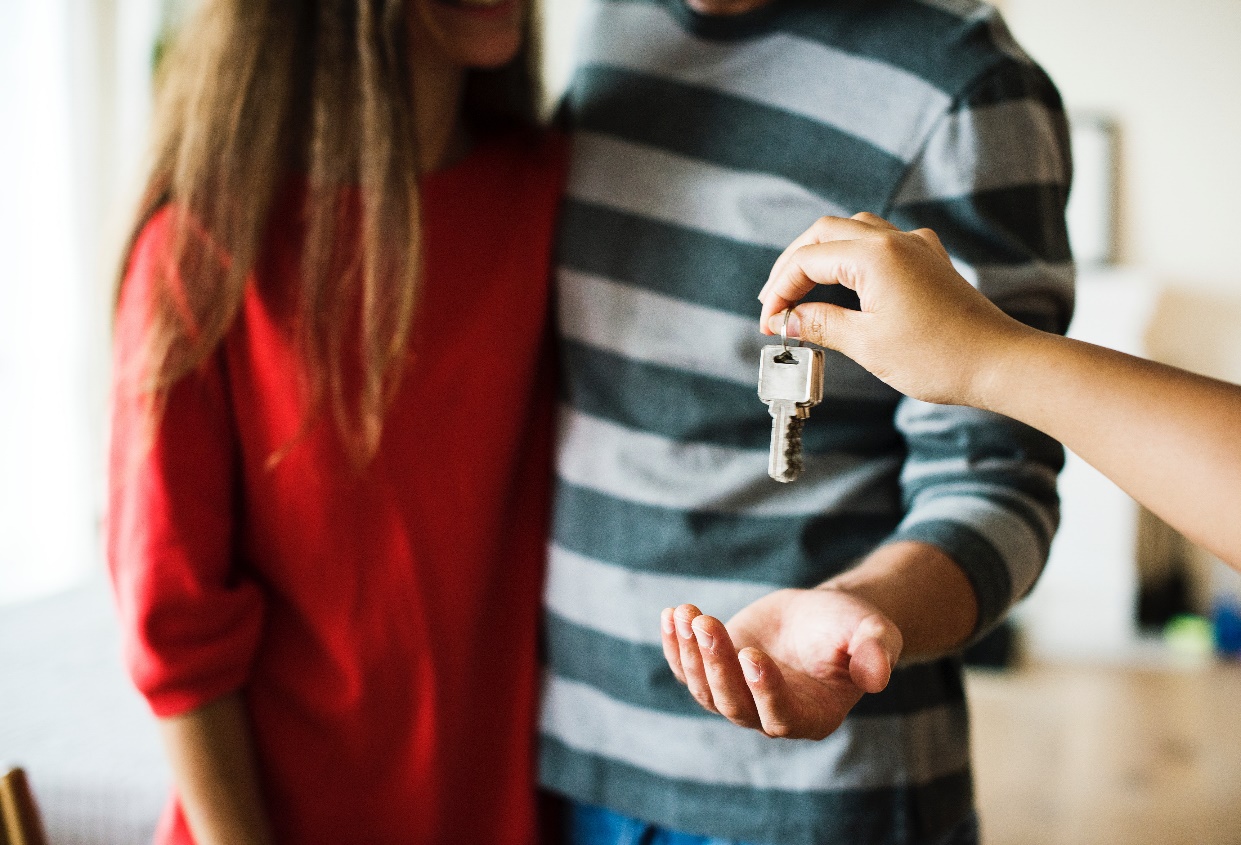 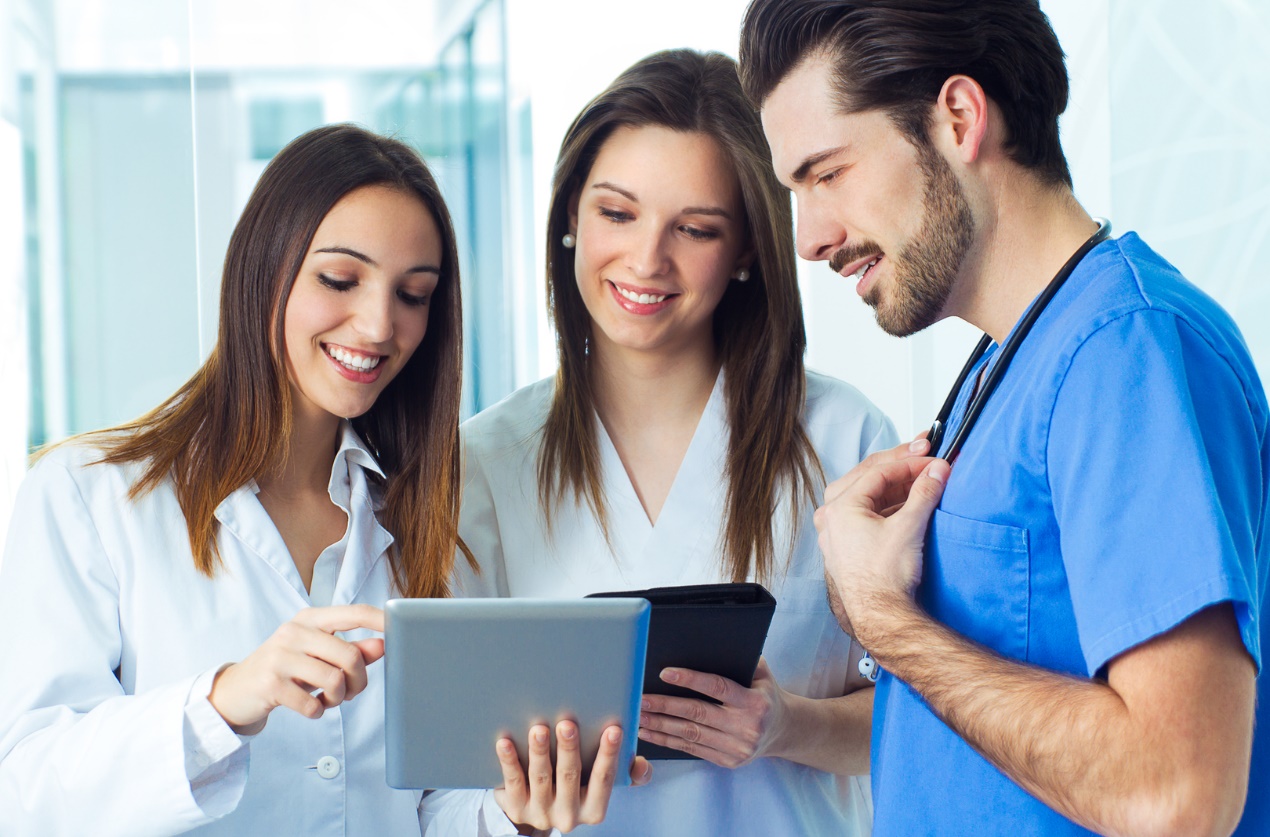 A life insurance policy is an insurance contract.
A house insurance policy covers house damages.
A health insurance policy covers the cost of medical expenses.
[Speaker Notes: https://unsplash.com/photos/UH-xs-FizTk
https://www.pexels.com/photo/person-giving-keys-on-man-1288482/
https://pxhere.com/en/photo/1446749]
STORE INSURANCE SERVICES
GOODLIFE INSURANCE COMPANY
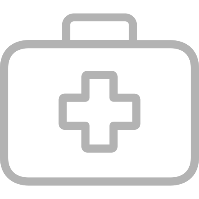 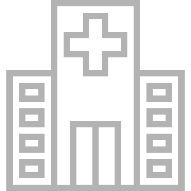 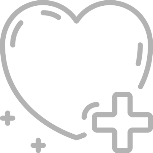 LIFE
HEALTH
HOME & PROPERTY
Save up to 30% when you buy online. Get ready
Save up to 50% when you buy online. Get ready
Save up to 10% when you buy online. Get ready
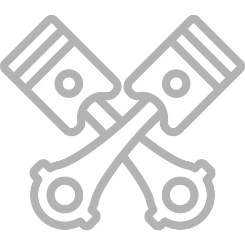 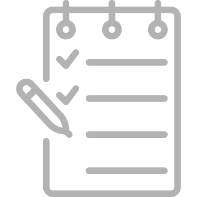 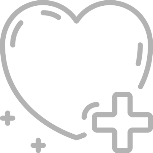 MEDICAL
AUTO POLICY
SPORT & LEISURE
Save up to 50% when you buy online. Get ready
Save up to 20% when you buy online. Get ready
Save up to 25% when you buy online. Get ready
INSURANCE AGENTS
GOODLIFE INSURANCE COMPANY
ELIZABETH FRATKIN
JOHN MCCONNOCHIE
DANIEL DORSEY
HELEN SHETTY
INSURANCE AGENT
INSURANCE AGENT
INSURANCE AGENT
INSURANCE AGENT
+1-800-123-4567
+1-800-123-4567
+1-800-123-4567
+1-800-123-4567
With us, all your insurance needs will be met with family guiding you every step of the way. Your insurance agent.
With us, all your insurance needs will be met with family guiding you every step of the way. Your insurance agent.
With us, all your insurance needs will be met with family guiding you every step of the way. Your insurance agent.
With us, all your insurance needs will be met with family guiding you every step of the way. Your insurance agent.
[Speaker Notes: https://www.rawpixel.com/image/385584/premium-photo-image-face-woman-smile
https://www.rawpixel.com/image/388399/free-photo-image-portrait-person-face
https://www.rawpixel.com/image/379636/premium-photo-image-portrait-white-afternoon
https://www.pexels.com/photo/woman-wearing-coat-762020/]
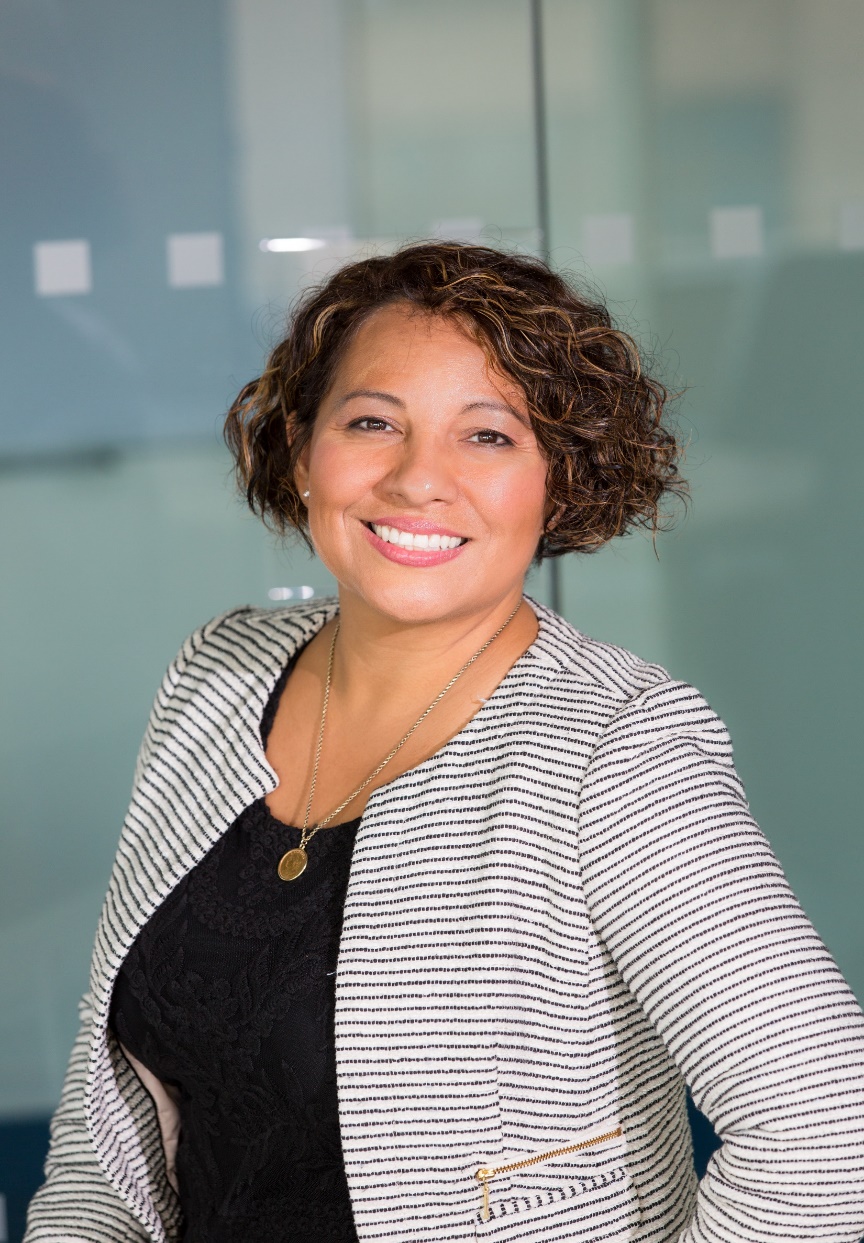 Helen Arden
FOUNDER AND PRESIDENT
GOODLIFE INSURANCE SERVICES
Tailoring insurance coverage around your needs is easier than you think. We’re here to help you learn more about all your options and provide answers to common questions. Ready to take the next step?
[Speaker Notes: https://www.pexels.com/photo/woman-smiling-at-the-camera-1181686/]
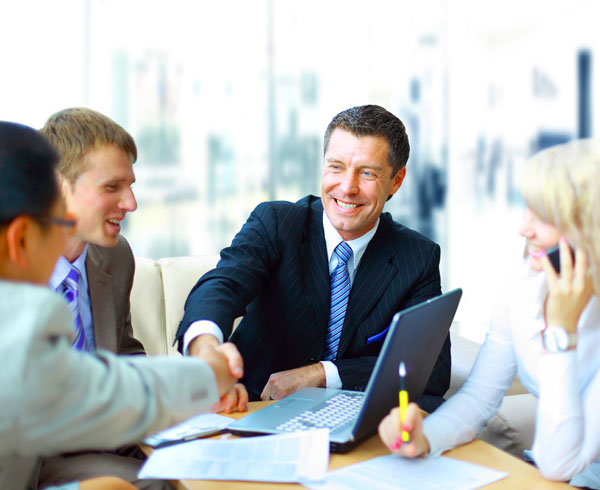 MR. JOHN ELLIOT
DIRECTOR OF FYL
GOODLIFE INSURANCE SERVICES
With us, all of your insurance needs will be met with family guiding you every step of the way. Your insurance agent
[Speaker Notes: https://www.shutterstock.com/image-photo/business-people-shaking-hands-finishing-meeting-63361036
https://www.pexels.com/photo/selective-focus-photograph-of-man-wearing-gray-suit-jacket-1138903/]
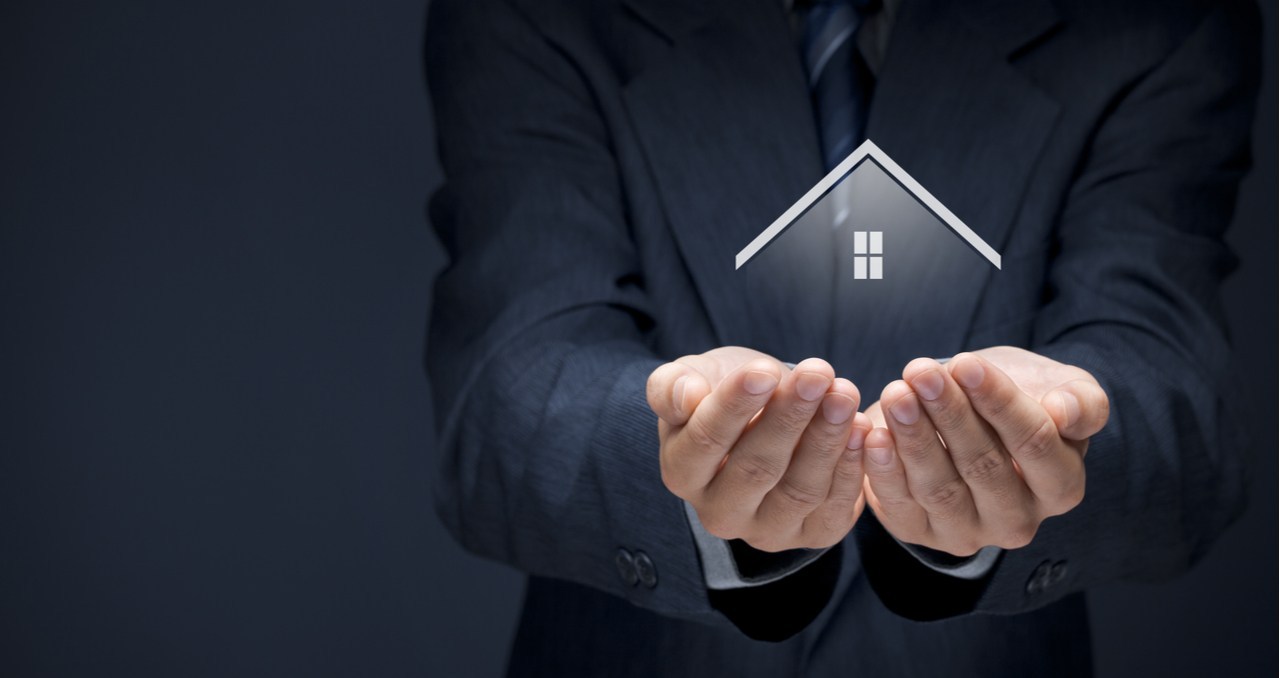 1 250 000 HAPPY CLIENTS
GOODLIFE INSURANCE COMPANY
[Speaker Notes: https://www.shutterstock.com/image-photo/real-estate-agent-offer-house-property-563308033]
PROTECT YOUR FAMILY’S FUTURE
GOODLIFE INSURANCE COMPANY
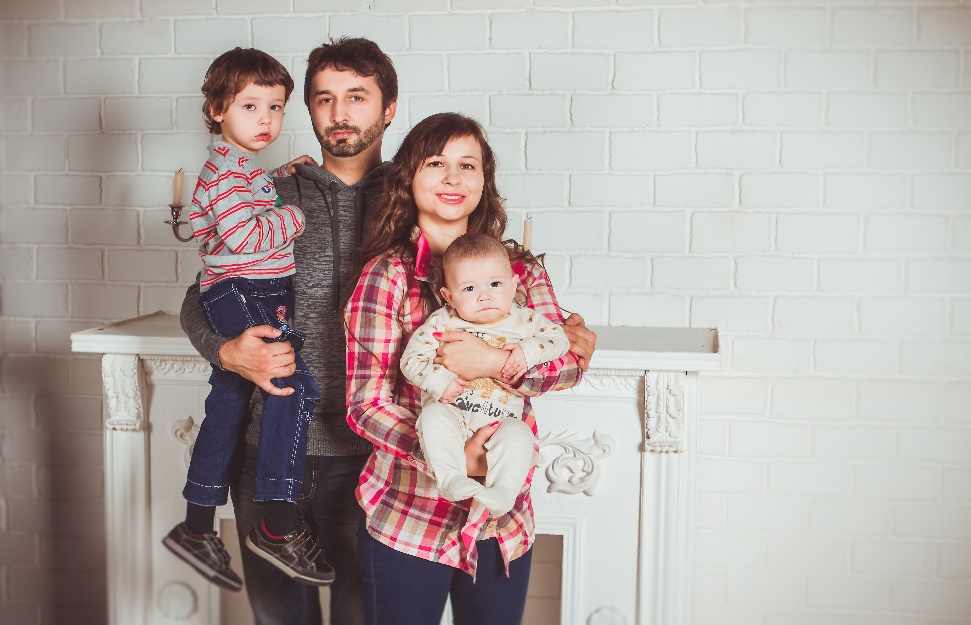 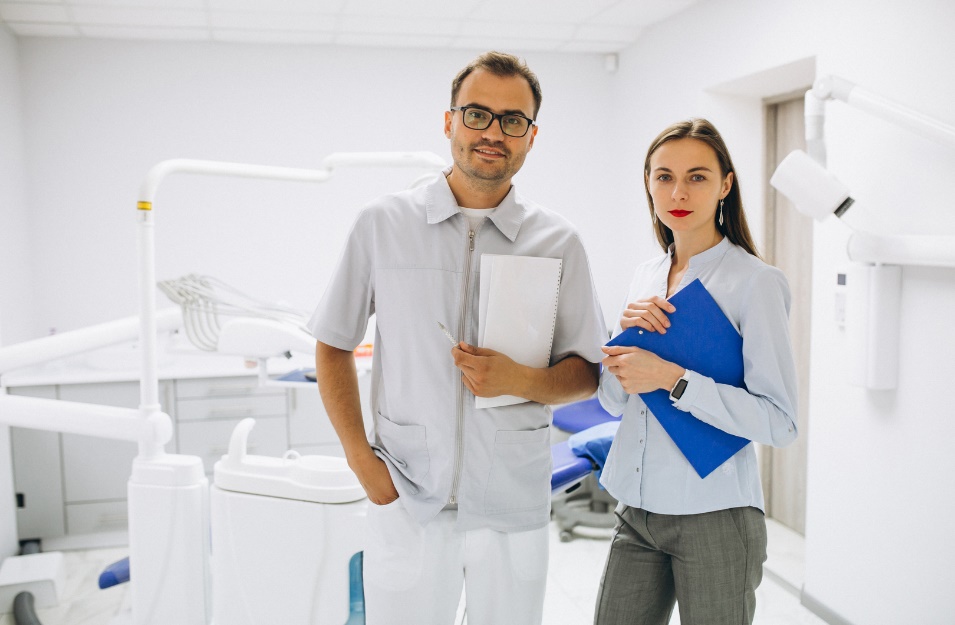 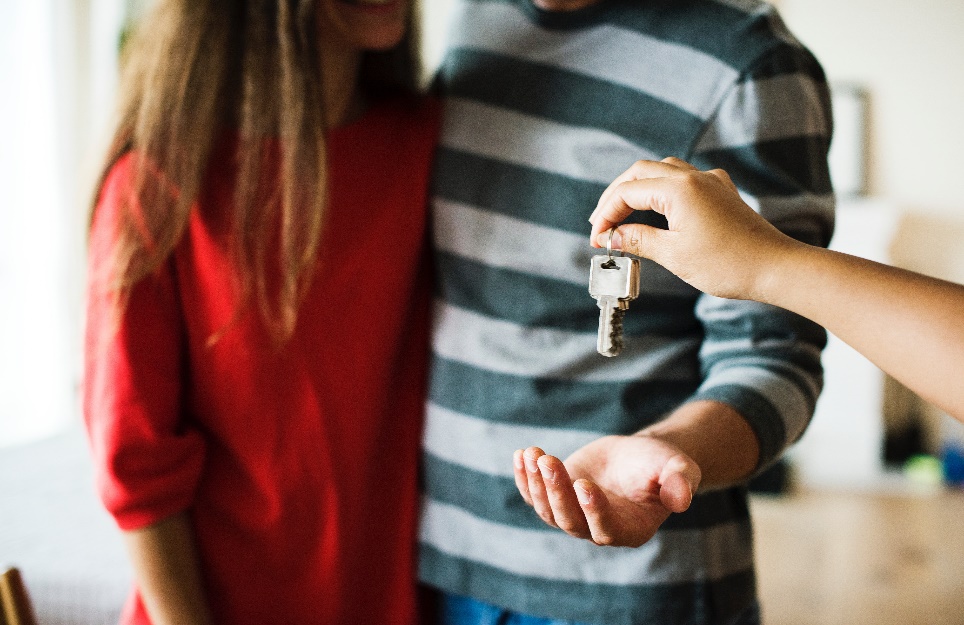 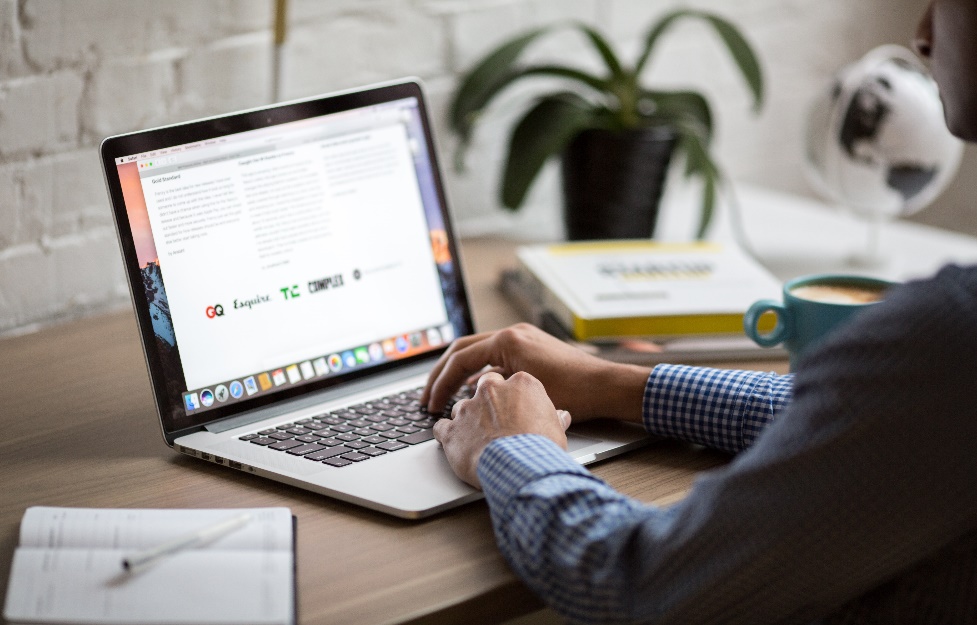 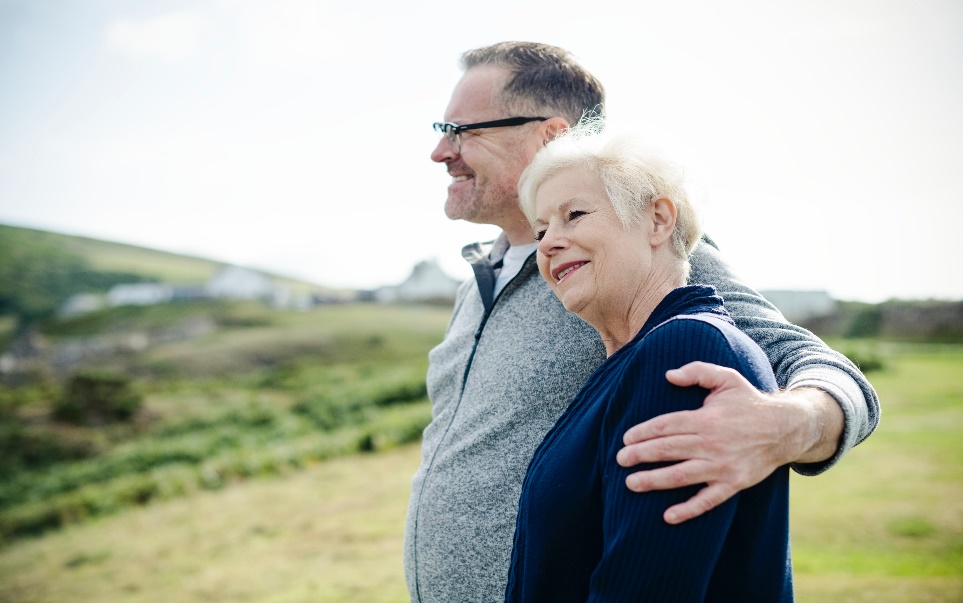 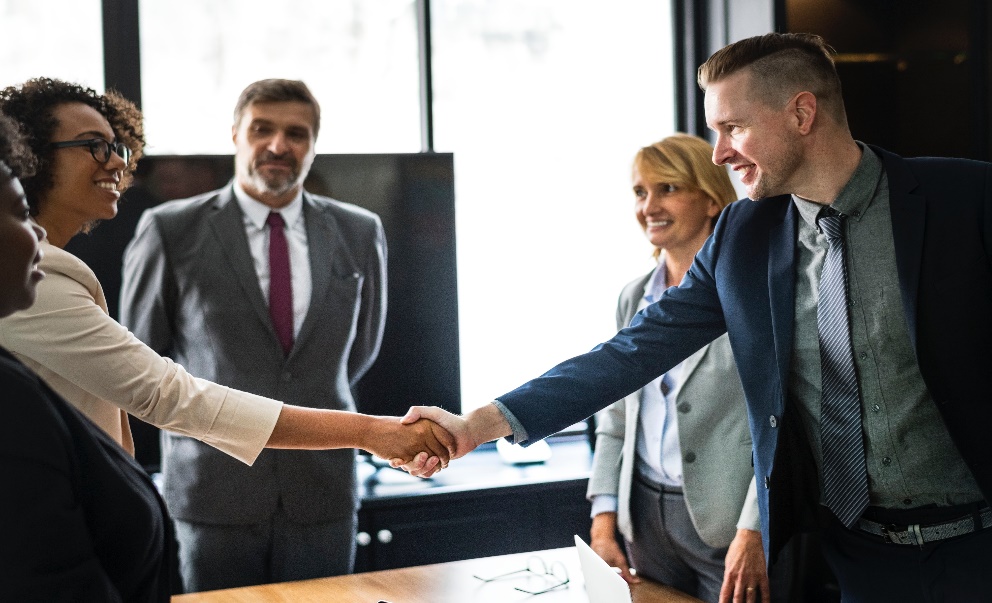 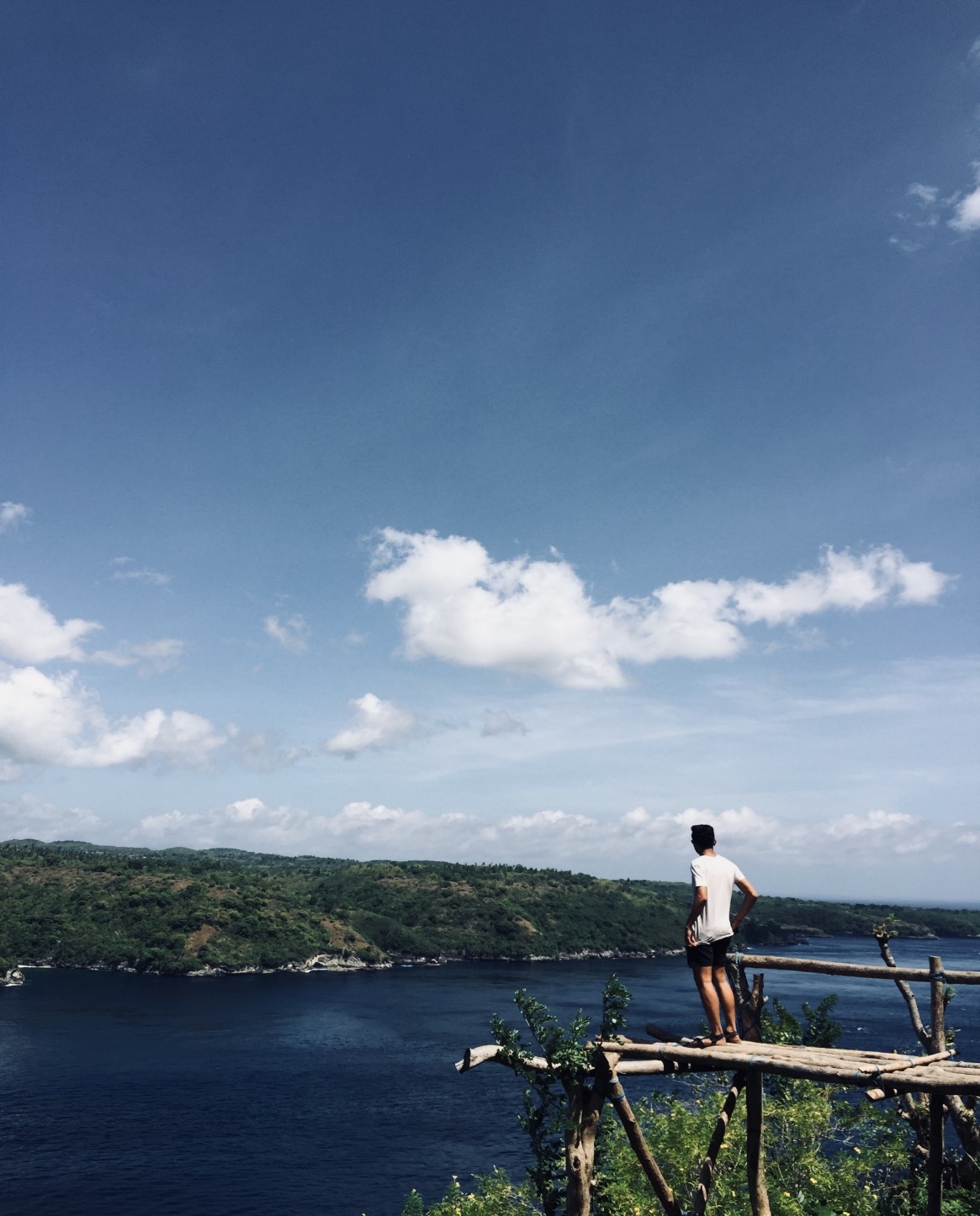 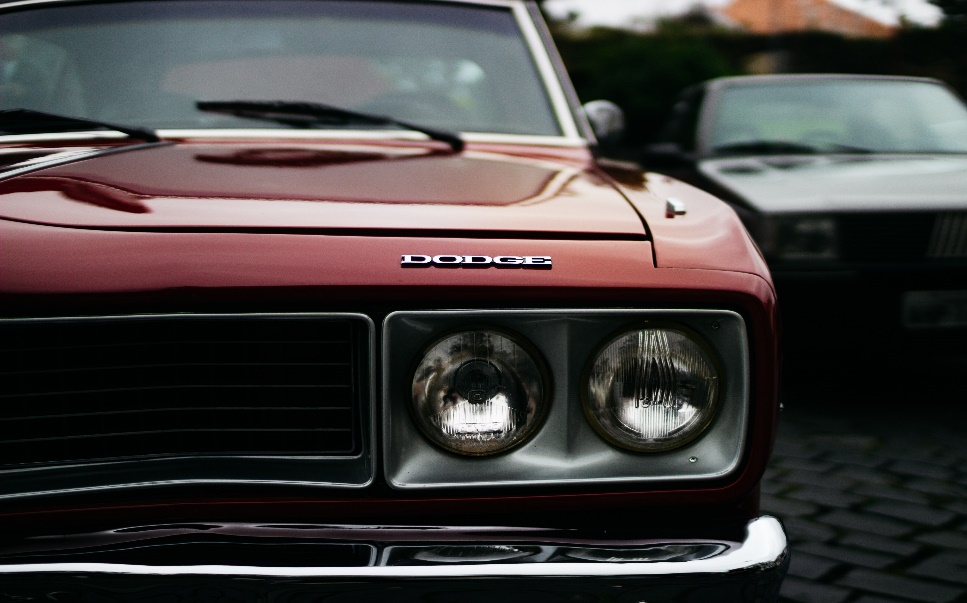 [Speaker Notes: https://www.pexels.com/photo/person-giving-keys-on-man-1288482/
https://www.pexels.com/photo/standing-family-near-fireplace-1648387/
https://pxhere.com/en/photo/1446759
https://www.pexels.com/photo/computer-desk-electronics-indoors-374074/
https://www.pexels.com/photo/red-car-2343508/
https://images.pexels.com/photos/2371721/pexels-photo-2371721.jpeg?cs=srgb&dl=beach-bridge-clouds-2371721.jpg&fm=jpg
https://www.pexels.com/photo/smiling-man-holding-woman-s-left-shoulder-1586481/
https://www.pexels.com/photo/man-and-woman-shaking-hands-1249158/]
YOUR AGENTS
WORLD MAP
MAIN OFFICE
1
USA, 498 MAYFIELD AVE, NEW YORK, IL 85321
MAIN OFFICE
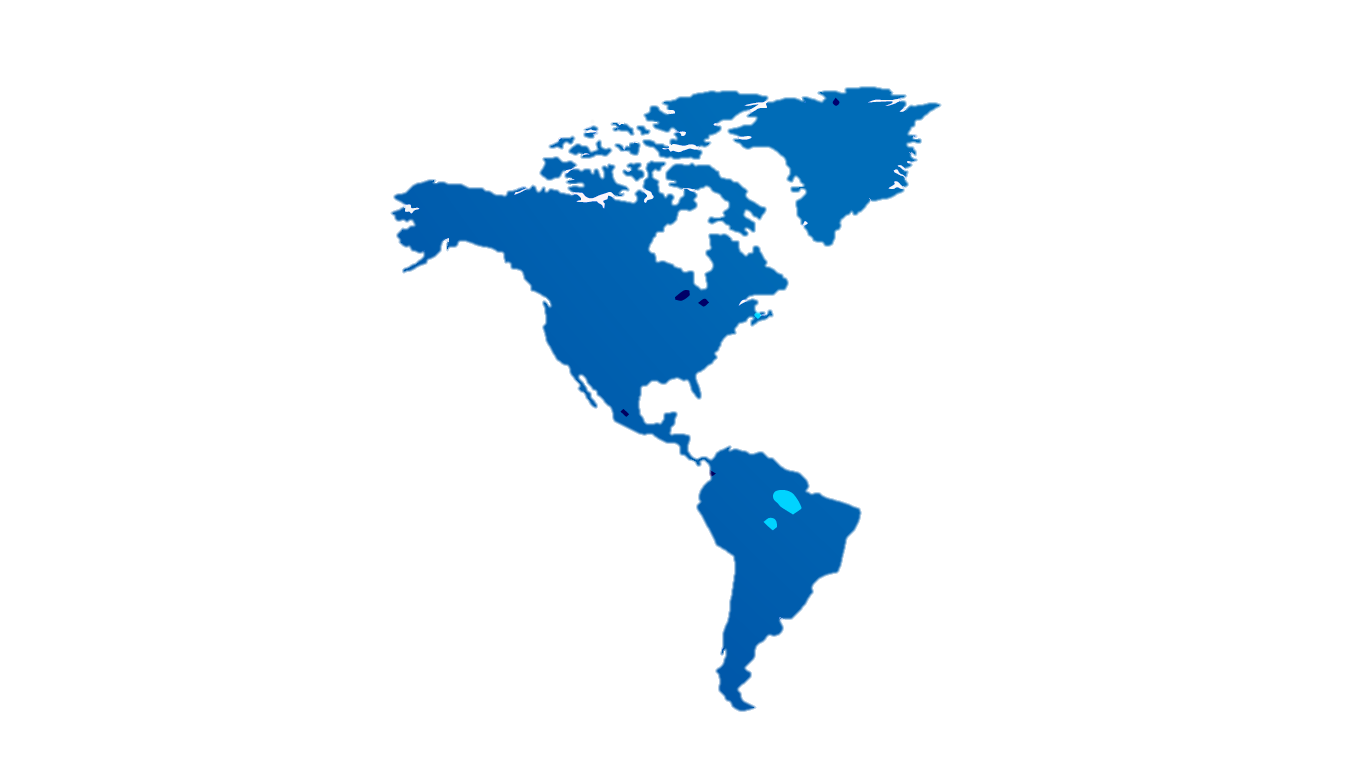 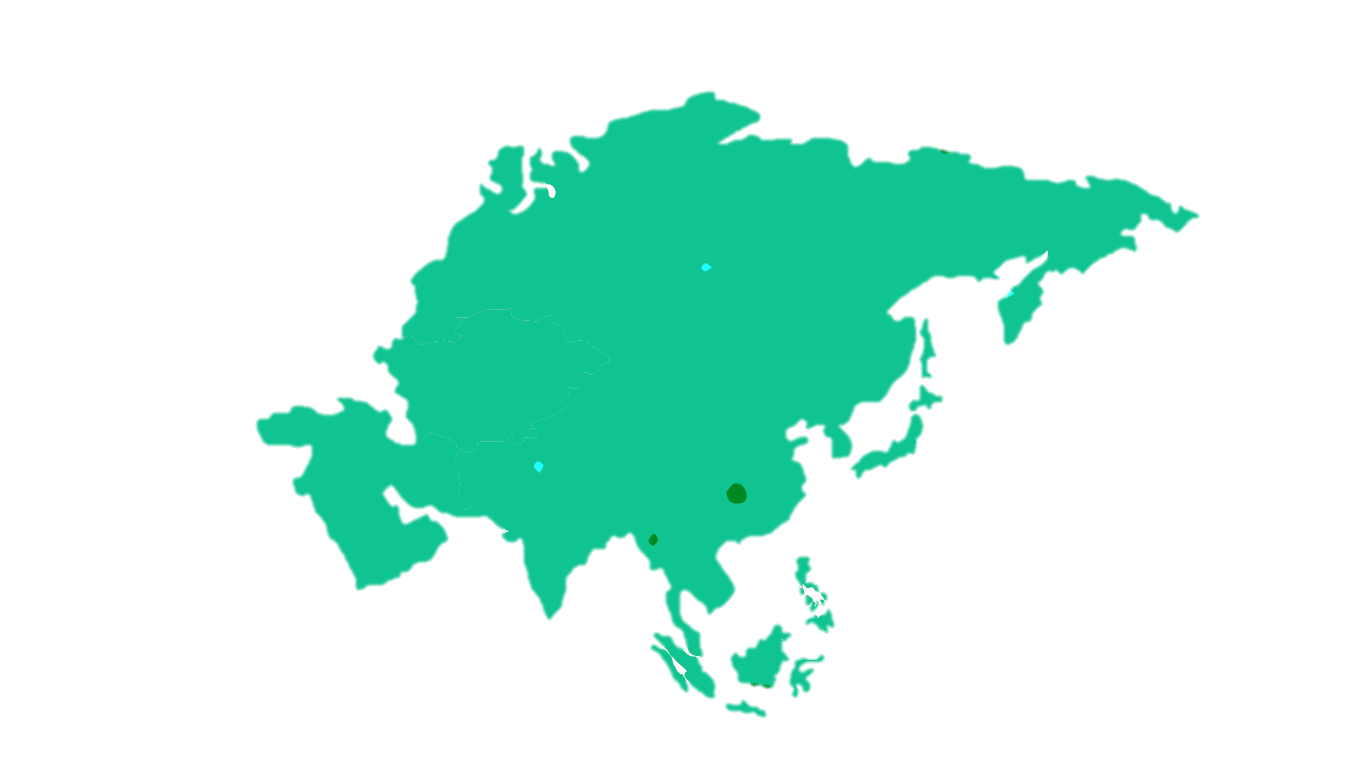 2
1
978 UNIVERSITY ST. ROSELLE, IL 60172
3
MAIN OFFICE
5
3
2
714 BOWMAN ST. NORTH MIAMI BEACH, FL 33160
5
4
MAIN OFFICE
4
323 FIFTH AVE. CANANDAIGUA, NY 14424
MAIN OFFICE
5
4 S. CHAPEL ST. OSWEGO, NY 13126
[Speaker Notes: BY PEXEL]
Travel AGENTS
IN AFRICA
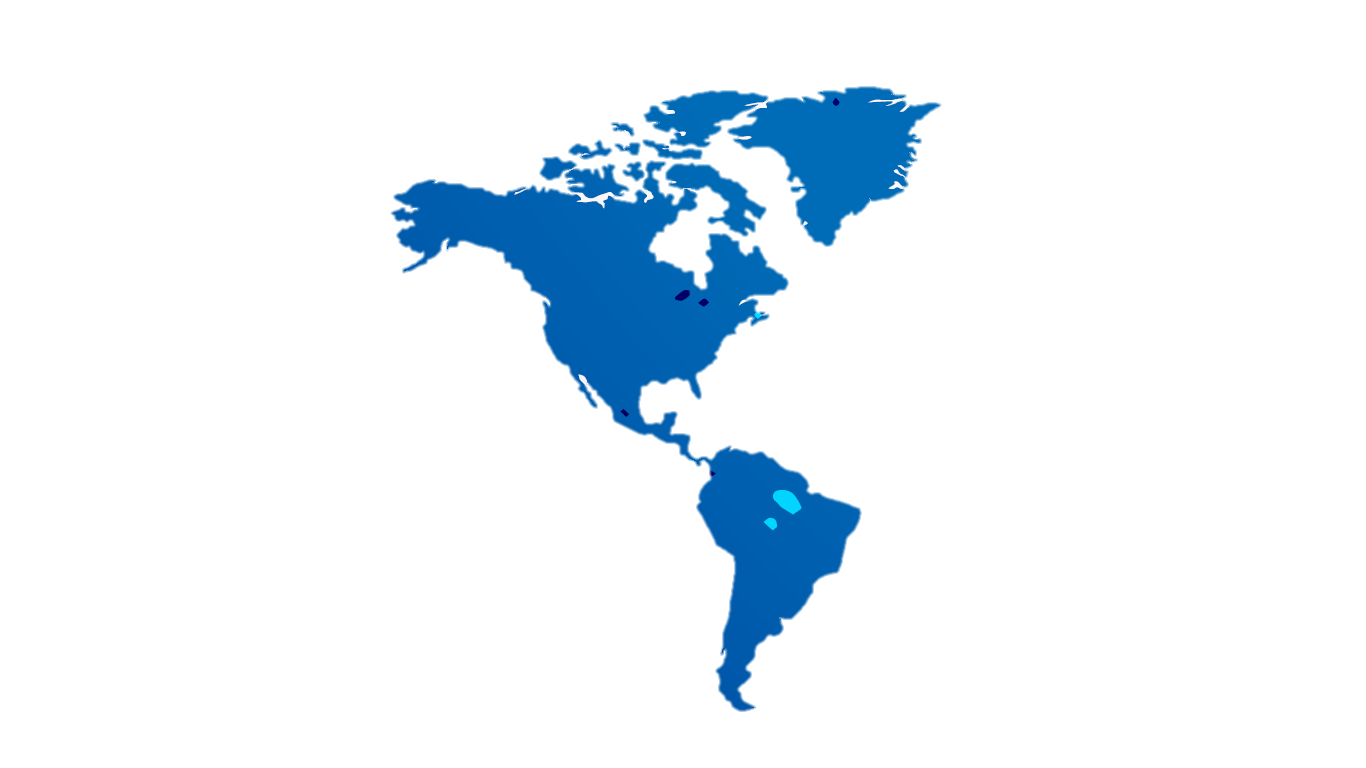 MAIN OFFICE
1
82 CLINTON STREET. SUN PRAIRIE, AFRICA 53590
1
MAIN OFFICE
3
2
12 BRANCH DR. WOODSIDE, AFRICA 11377
5
2
MAIN OFFICE
3
5 BLACKSMITH WAY. SAUGUS, AFRICA
4
MAIN OFFICE
4
115 UNIVERSITY ST. JOHN AFRICA 60172
MAIN OFFICE
5
205 BOWMAN STREET NORTH AFRICA 33160
[Speaker Notes: BY PEXEL]
PURCHASE 
AND ENJOY
INSURE YOUR FUTURE
THANKS FOR WATCHING